Южные материки
По географическому положению
 План описания географического положения материка стр. 311
Антарктида – самый южный материк
Материк расположен южнее южного полярного круга
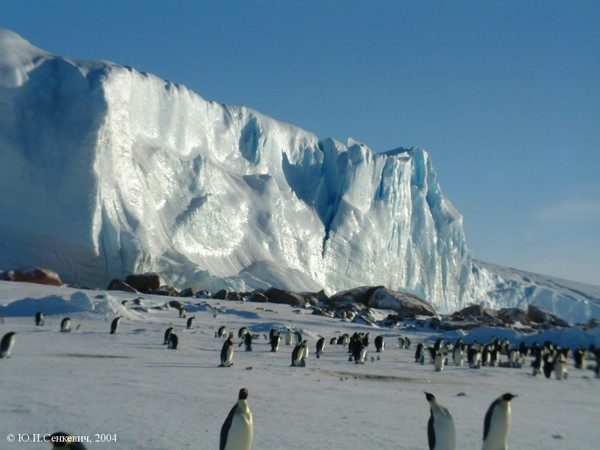 Положение относительно условных линий
Африка, Южная Америка, Австралия пересекаются южным тропиком
Экватор пересекает Африку и Южную Америку
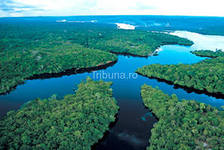 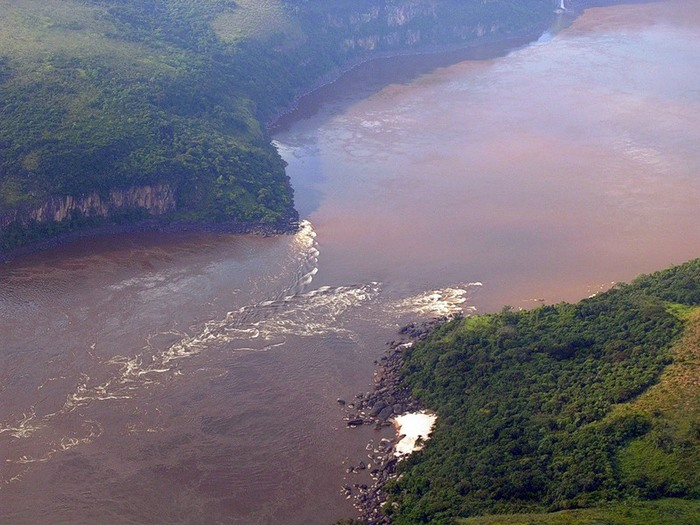 Устье реки Амазонка
Устье реки Конго
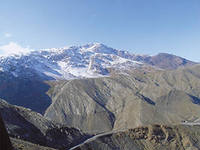 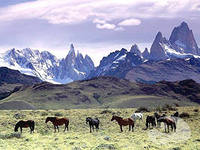 Атлас
Анды
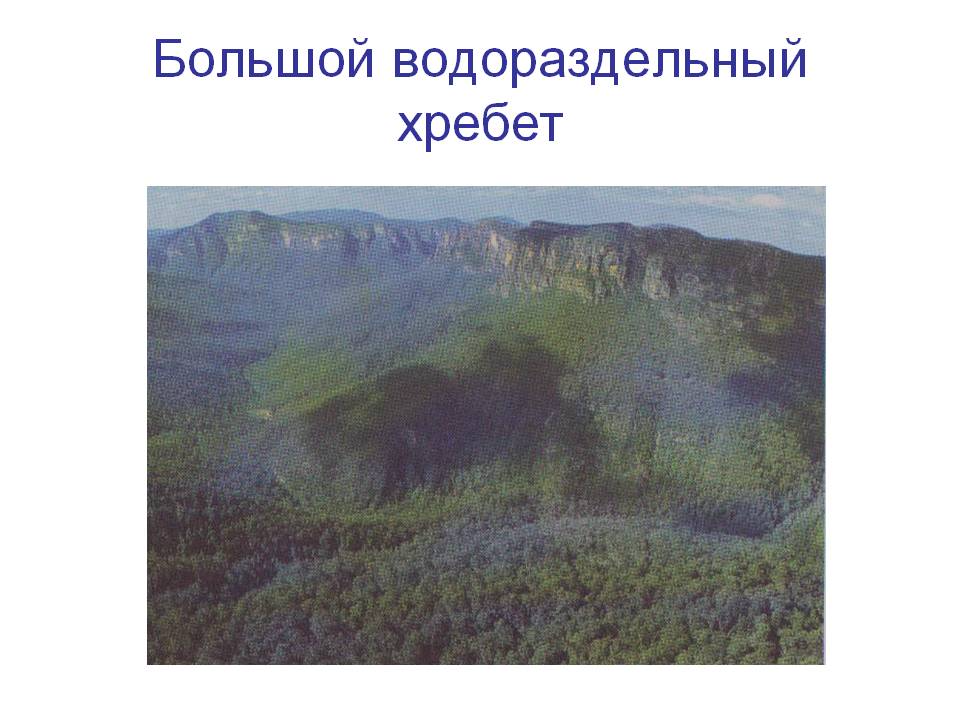 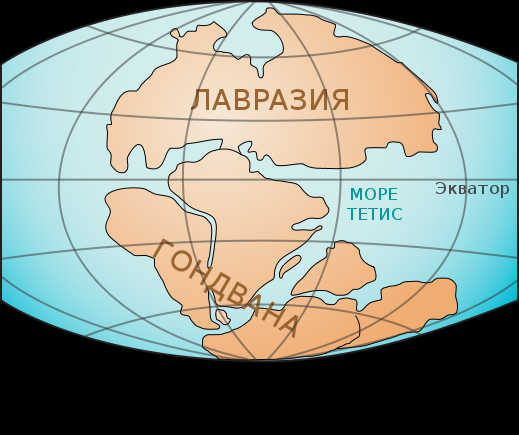 Положение в климатических поясах
Экваториальный климатический пояс есть на территории Африки и Южной Америки
Влажный экваториальный лес
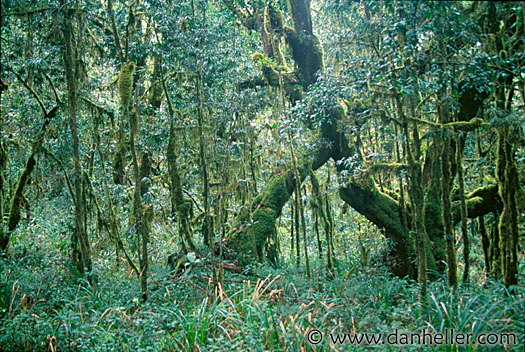 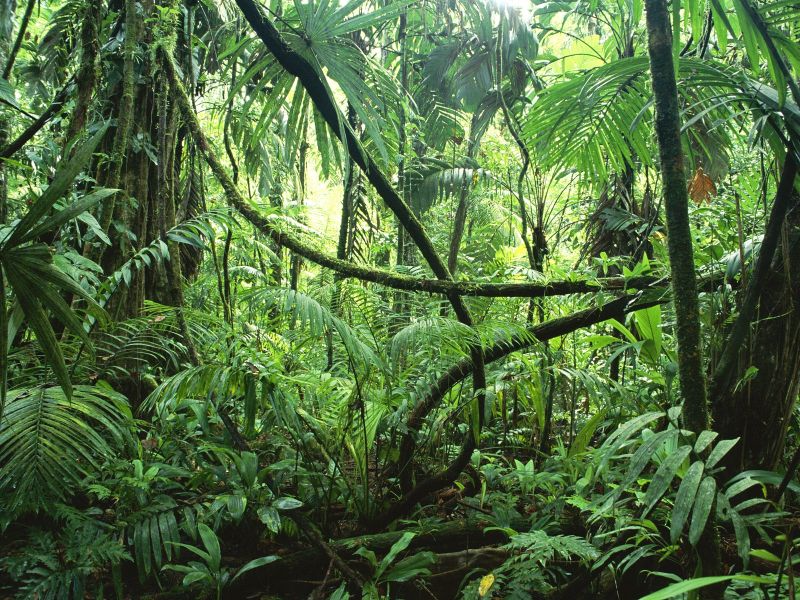 Африка
Южная Америка
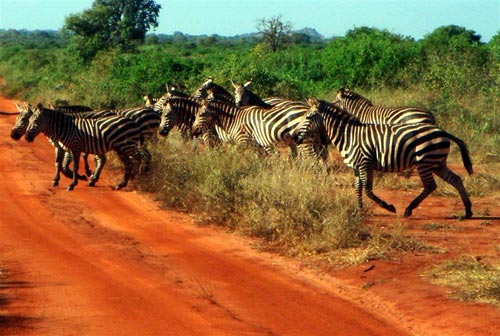 Красно-желтые фералитные почвы
саванны
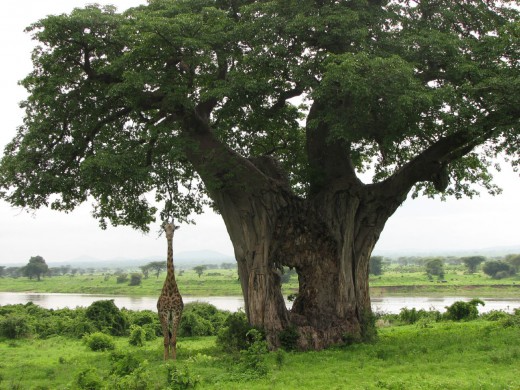 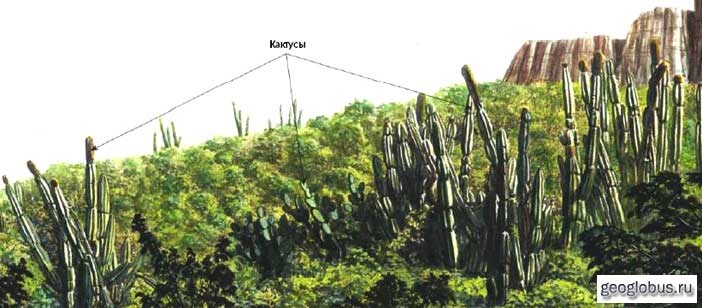 Африка
Южная Америка
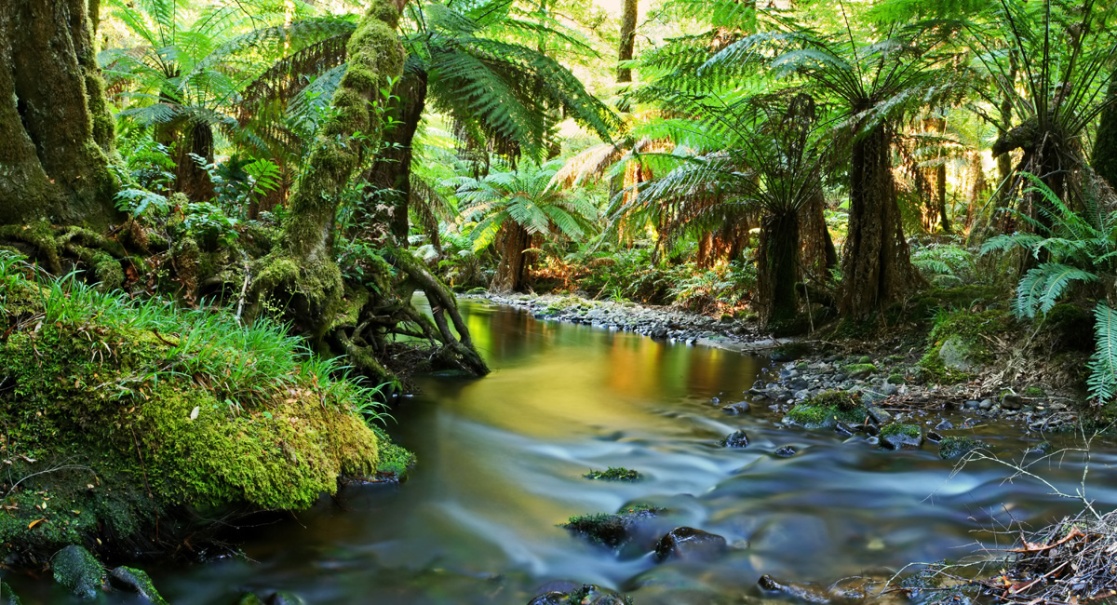 Австралия
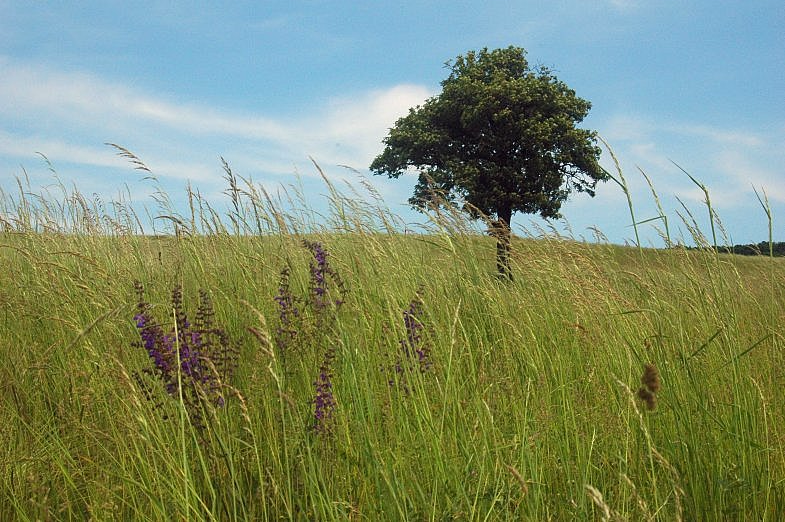 Степь Южной Америки
Домашнее задание: 
§21, 22, 23. 
пользуясь планом, определите географическое положение острова Мадагаскар